نون و القلم و ما یسطرون
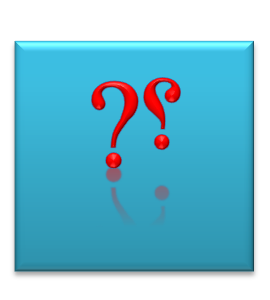 دانشجوی مشکل
دانشگاه علوم پزشکی تهران
بهار 139۵
دکتر لادن فتی
تعاریف
دانشجوی مشکل
کلاس مشکل
موقعیت مشکل
سیستم مشکل
درس مشکل
؟
مشکلات دانشجو
تحصیلی
روانشناختی
جسمی
اجتماعی/ بین فردی
مالی
بوم شناختی/فرهنگی
؟
اختلالات سازگاری
مهاجرت و سازگاری
گذار هویتی و سازگاری
... و سازگاری
؟
جلوه های هیجانی اختلال در سازگاری
استرس
خشم 
افسردگی
اضطراب
؟
جلوه های رفتاری اختلال در سازگاری
افت تحصیلی
کناره گیری
رفتارهای اعتیادی
رفتارهای خلاف عرف
رفتارهای ضد اجتماعی
؟
اختلال سازگاری در مدرس!
نسل هزاره چه کسانی هستند؟
مصادیق آشکار برای مدرس
پوشش
گویش
منش
کنش
؟
چه باید کرد و چه نباید کرد؟(راهکارها و تله‌ها)
در کلاس درس
به عنوان استاد مشاور تحصیلی
؟
راهکارها
مدیریت تعارض
حل مسئله
گفتگو
مدیریت استرس
مدیریت خشم
مهارت‌های تحصیلی
فعالیت‌های خارج از برنامه درسی رسمی
استاد به عنوان ابزار مدیریت مشکل!
مشکلات ناشی از سیستم (تحصیلی و درمانی)
مدیریت بحران
خودکشی
مصرف مواد
بحرانهای خلقی
پرخاشگری
مسایل اخلاقی
اختلالات روانی عمده
؟
شخصیت شما و مدیریت دانشجو و کلاس مشکل
با امید بهروزی و موفقیت بیش از سی سال...